Mar 2016
OFCOM Future Spectrum Requirements
Authors:
Date: 2016-03-16
Slide 1
Andy Gowans (OFCOM)
Mar 2016
Future spectrum requirements for mobile data, 5G and WRC-15/19: Where does IEEE 802 fit in? Presenter Andy Gowansinput by F. Boccardi, M Paynter, S. Jones, S. Green
Slide 2
Andy Gowans (OFCOM)
CONTENT
Mar 2016
Content Index
Future Mobile Data Use 

Spectrum trends below 6GHz 

Future studies in 5GHz

IEEE 802, 5G and above 6GHz use

Summary of Conclusions and points for future discussion
3
Andy Gowans (OFCOM)
(1) Future Mobile Data Use
Mar 2016
Emerging services 
Broadband++
high throughput, consistent QoE
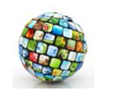 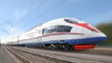 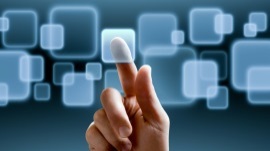 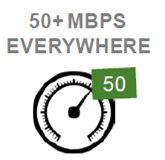 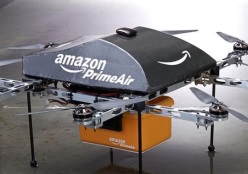 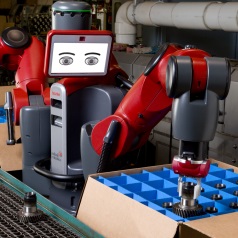 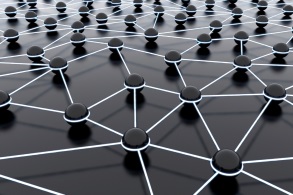 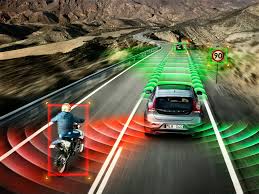 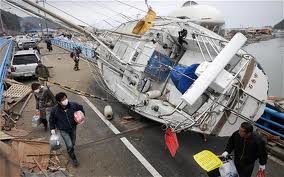 M2M
low cost, low battery consumption
Critical 
communications
low latency, high reliability
SPG
Technology
Source: modified from ITU
4
Andy Gowans (OFCOM)
[Speaker Notes: In this slides (inspired by a presentation given by Nokia) I summarised some of the services forecasted for the next 5-10 years. Some of the them are familiar (like broadband,…), some others are new. New emerging services include Car2X, Wireless factories and Robotics, M2M, Tactile Internet,…I divided them in three families.]
(1) Future Mobile Data Use
Mar 2016
Technology trends
Broadband++
high throughput, consistent QoE
5G
/802.11ax
/LAA/LTE-U??


LTE /802.11ac
satellites
GSM/
LTE Cat 0/
GERAN/
5G/ Wi-Fi/Sigfox/
[…]
Bluetooth/ ZigBee/
5G

    802.11p 

  LTE D2D / LTE-V
Critical 
communications
low latency, high reliability
M2M
low cost, low battery consumption
SPG
Technology
5
Andy Gowans (OFCOM)
[Speaker Notes: For each family of services introduced in the previous slide, these are the related enabling technology standards. For broadband++ and critical communication it’s the usual battle between the two usual ecosystem (IEEE and 3GPPP). For M2M there is a lack of a dominant standard, and we will see in the next slides what this means in terms of technology adoption.

In the remaining part of this presentation I will spend a few slides on each of this families. Focus on questions rather than answers. And on the work needed to give good answers to those questions.]
(1) Future Mobile Data Use
Mar 2016
Lack of spectrum should not inhibit the rapid rollout of new services
The approach….
The challenge: what will be the spectrum needs for mobile data in 10 years time?
Identify and prioritise potentially suitable bands
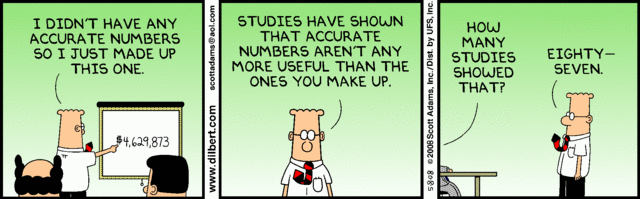 Monitor demand. market and technology developments, being ready to adapt our approach
Take a leading role in international harmonisation discussions
Take action resolving coexistence issues, awarding bands
6
Andy Gowans (OFCOM)
[Speaker Notes: What have we done to date:
Rapid growth in use of mobile broadband is set to continue 
Network upgrades can help deal with growth, but spectrum is also needed]
CONTENT
Mar 2016
Executive abstract
Future Mobile Data Use 

Spectrum trends below 6GHz 
Licenced vs Unlicenced
LAA/LTE-U vs WiFi
Current and future Wi-Fi use

Future studies in 5GHz

IEEE 802, 5G and above 6GHz use

Conclusions and points for discussion
7
Andy Gowans (OFCOM)
(2) Spectrum trends below 6GHz
Mar 2016
Licenced spectrum availability in UK/Europe
1800
900
2100
2.6GHz
800
>3.6GHz (harmonised)
1.4GHz
2.3GHz
3.4GHz
700
Total downlink (scenarios)
Today   	      Existing mobile bands
2016 	      Addition of 1452-1492 MHz, 2.3 GHz, 3.4 GHz
2017-2022 	      Addition of 700 MHz, potentially 1427-1452 MHz, 3.6-3.8 GHz , 1492-1518 MHz
>2022 	      More uncertain potential addition of 3.8-4.2 GHz possibly tiered access ????
8
Andy Gowans (OFCOM)
[Speaker Notes: We have used our approach to identify potential new bands 
We have considered:
Benefits-
Capacity
Coverage

Potential for international harmonisation

Costs and constraints of making available for sharing and re-purposing]
(2) Spectrum trends below 6GHz
Mar 2016
LE (802.11/15/16) spectrum available in UK
*  Note: This is a generic SRD regulation not RLAN 
+ Note: Not to use 20MHz between 5795 – 5815 MHz
9
Andy Gowans (OFCOM)
(2) Spectrum trends below 6GHz
Mar 2016
In 2014 Wi-Fi traffic was 16 times cellular one
UK Data carried in PB per month
538.5 MHz
available
538.5 MHz
available
602 MHz
available
602 MHz
available
Infrastructure Report, June 2014
Cisco VNI, 2014 average
10
Andy Gowans (OFCOM)
[Speaker Notes: According to Cisco VNI, 3% of all IP traffic is carried by mobile, compared to 49% over Wi-Fi and 48% wired. This is despite Wi-Fi having access to less spectrum (538.5 MHz) compared to mobile (602 MHz).
Source: Cisco VNI, Office of National Statistics, Ofcom CMR 2014 and Ofcom Infrastructure Report 2014
Notes: Infrastructure Report data is based on June 2014 only and assumes 93% use wireless routers (CMR 2014).]
(2) Spectrum trends below 6GHz
Mar 2016
Wi-Fi vs cellular spectrum trends
One assumption that could be taken from this if we thought there was a need to keep the same proportion between licence and license-exempt spectrum in the future we should be adding approx. 600 MHz below 6GHz spectrum for Wi-Fi

Currently there is no evidence to back this assumption up or to quantify what the balance will be in the future. Do Wi-Fi alliance have similar info for other countries and do they think future studies are needed here!
Note: we don’t consider > 6 GHz spectrum
11
Andy Gowans (OFCOM)
Mar 2016
Wi-Fi demand trends
(2) Current Mobile Data Use in UK and possible spectrum trends.
In previous studies and consultation in 2013/14 we looked at future wireless data uses including Wi-Fi.
Responses indicated more contiguous channels with wide bandwidths (80 MHz and 160 MHz) mainly for indoor services
need for more spectrum for lower bandwidth outdoor deployments with additional steps such as standardised protocols for coordination and restriction on use are needed
As a follow on we carried out a demand/supply study to assess the needs of further spectrum for Wi-Fi
Varying results depending on assumptions used for demand and supply.
Some scenarios showed a need of additional spectrum for all assumptions:
Transport hubs
Public event-type scenarios (e.g. stadium)
To a lesser extent, terrace houses
We concluded that more work needs to be done on Wi-Fi spectrum requirements!
What about the other IEEE 802 standards and technologies spectrum requirements?
12
Andy Gowans (OFCOM)
(2) Spectrum trends below 6GHz
Mar 2016
Wi-Fi/LAA/LTE(U) technology trends
Wi-Fi as standalone technology 
More effective MAC solutions (802.11ax) will allow a better performance in high-traffic conditions
Wi-Fi features (e.g. Passpoint for cellular like experience, VoWiFi, etc.)
Wi-Fi Direct (screen mirroring etc.)
Low power/low data rate Wi-Fi for M2M and IoT (below 1GHz?) 

Wi-Fi LAA/LTE(U) as complementary technology
Distributed SON algorithms will allow non-managed Wi-Fi deployments to have performance closer to managed ones
Wi-Fi vs LAA
will it increase traffic at 5GHz
will it enable new opportunities for broadband Wi-Fi operators
E.g.: mobility and wide-area support
3G/4G/5G Interworking features? 
Yes for LAA, What about W-Fi?

What are the implications of all these changes on future Wi-Fi spectrum needs?
13
Andy Gowans (OFCOM)
(2) Spectrum trends below 6GHz
Mar 2016
Some views on LAA/LTE-U vs Wi-Fi
Ofcom initial views:

Competition is a positive thing for consumers and LAA/LTE(U) could be good for the market.

However, it is not clear what kind of effect the introduction of LAA/LTE(U) will have on current Wi-Fi users, that is why, in order to protect consumers, we support the work to develop fair and equitable sharing rules. 

In Europe the ETSI HS standard is right place to do this work and we are participating in ETSI BRAN. 

There needs to be studies to asses the impact of LAA/LTE-U use on future spectrum requirements and sharing with other services in 5GHz extension bands.
14
Andy Gowans (OFCOM)
[Speaker Notes: Questions for LAA/LTE-U 
Will LAA/LTE-U be disruptive to incumbent technologies and services?
Will LAA/ULTE change the future usage profile (power and bandwidth) of the current bands Wi-Fi use?  If Yes 
What effect will it have on sharing with incumbents? 
What effect will it have on the share of the markets? 
Which Wi-Fi markets will LAA/LTE-U address?]
(2) Current Mobile Data Use in UK and possible spectrum trends.
Mar 2016
BIG ? 
What are the IEEE802 industry’s future spectrum needs?
15
Andy Gowans (OFCOM)
CONTENT
Mar 2016
Executive abstract
Future Mobile Data Use 

Spectrum trends below 6GHz 

Future studies in 5GHz
UK/Europe vs US allocations in 5GHz 
Studies from WRC-15 & EU mandate process
WRC-19 proposals and studies 

IEEE802, 5G and above 6GHz use

Conclusions and points for discussion
16
Andy Gowans (OFCOM)
(3) Future studies in 5GHz
Mar 2016
Previous Studies
Under WRC-15 AG 1.1 and EU Mandate candidate bands studied:
5350 – 5470 MHz 
Current 5GHz RLAN mitigations do not make sharing feasible
Studies on additional mitigation techniques not agreed 
 
5725 – 5850 MHz
No conclusions to studies
Some studies looking at enhanced DFS to protect Frequency Hopping radar. 
RLAN use already in each of the ITU-R Regions, regulations vary.
  
5850 – 5925 MHz
Already a primary mobile allocation in the band 
No studies carried out as part of WRC-15 period
 
Possible IMT allocation 5925 – 6425 MHz
indicated that low power indoor use by IMT may be feasible (indoor 10mW?)
17
Andy Gowans (OFCOM)
(3) Future studies in 5GHz
Mar 2016
Summary current UK/EU/CEPT vs. USA Regs.
* With longer initial start up time when co-channel with 5.6 to 5.65 GHz weather radars
† 5.6 to 5.65 GHz “to be avoided” whilst FCC is trying to introduce rules banning firmware mods
18
Andy Gowans (OFCOM)
(3) Future studies in 5GHz
Mar 2016
WRC-19 proposals for Future Agenda item on RLANs
CITEL proposal
Looking for RLAN studies and possible allocation in the 5350-5470 MHz band only
UK backed European MCP 
to study and assess the 5 GHz WAS  (incl. RLAN) operational and spectrum requirements over the whole range 5 150-5 925 MHz

to study the band 5 350-5 470 MHz and 5725 – 5850 MHz as potential frequency bands for WAS (incl. RLAN) operations.

to study the bands 5150 – 5350 MHz and 5 850-5 925 MHz as potential frequency bands for outdoor WAS (incl. RLAN) operations

Possible Russian proposal to study above 5925 MHz 
To study mobile RLAN or IMT use in the 5925 – 6700MHz band

Outcome was a combination of the above.
19
Andy Gowans (OFCOM)
(3) Future studies in 5GHz
Mar 2016
WRC-19 Agenda Item 1.16 on 5GHz RLANsWhat does it Cover?
Resolution 239 : invites ITU‑R to conduct and complete the following:
to study WAS/RLAN technical characteristics and operational requirements in the 5 GHz frequency range; 
NOTE: not only looking at spectrum requirements and looks at whole 5GHz range!!!
b)	to conduct studies with a view to identify potential WAS/RLAN mitigation techniques to facilitate sharing with incumbent systems in the frequency bands 5 150-5 350 MHz, 5 350-5 470 MHz, 5 725-5 850 MHz and 5 850- 5 925 MHz, while ensuring the protection of incumbent services including their current and planned use;
NOTE: This does not include the 5470 - 5725 MHz range!!!
to perform sharing and compatibility studies between WAS/RLAN applications and incumbent services in the frequency band 5 150-5 350 MHz with the possibility of enabling outdoor WAS/RLAN operations including possible associated conditions;
NOTE: This limits the scope of the studies to looking at possible outdoor use!!!
20
Andy Gowans (OFCOM)
(3) Future studies in 5GHz
Mar 2016
WRC-19 Agenda Item 1.16 on 5GHz RLANsWhat does it Cover?
Resolution 239 : invites ITU‑R to conduct and complete the following:
to conduct further sharing and compatibility studies between WAS/RLAN applications and incumbent services addressing:
	i)	whether any additional mitigation techniques in the frequency band 5 350-5 470 MHz 	beyond those analysed in the studies referred to in recognizing a) would provide 	coexistence between WAS/RLAN systems and EESS (active) and SRS (active) 	systems;
NOTE: This is to concentrate studies on new mitigation techniques not existing ones!!!
	ii)	whether any mitigation techniques in the frequency band 5 350-5 470 MHz would 	provide compatibility between WAS/RLAN systems and radio determination systems;
NOTE: This enables existing mitigation techniques plus any new mitigation techniques to be studied!!!
	iii)	whether the results of studies under points i) and ii) would enable an allocation of the 	frequency band 5 350-5 470 MHz to the mobile service with a view to 	accommodating WAS/RLAN use;NOTE: There is currently no primary mobile allocation in this band.
21
Andy Gowans (OFCOM)
(3) Future studies in 5GHz
Mar 2016
WRC-19 Agenda Item 1.16 on 5GHz RLANsWhat does it Cover?
Resolution 239 covers the following: invites ITU‑R to conduct and complete the following in time for WRC‑19:

to also conduct detailed sharing and compatibility studies, including mitigation techniques, between WAS/RLAN and incumbent services in the frequency band 5 725- 5 850 MHz with a view to enabling a mobile service allocation to accommodate WAS/RLAN use;
NOTE: There is no current allocation for mobile, studies could use existing mitigation techniques from other bands and/or any new mitigation techniques to be studied!!!

to also conduct detailed sharing and compatibility studies, including mitigation techniques, between WAS/RLAN and incumbent services in the frequency band 5 850-5 925 MHz with a view to accommodating WAS/RLAN use under the existing primary mobile service allocation while not imposing any additional constraints on the existing services,
NOTE: This enables existing mitigation techniques plus any new mitigation techniques to be studied!!!
22
Andy Gowans (OFCOM)
(3) Future studies in 5GHz
Mar 2016
5GHz spectrum allocation
Feeder links, N-GSO, used by Globalstar
SARs
23
Andy Gowans (OFCOM)
(3) Future studies in 5GHz
Mar 2016
Opportunities/challenges 5150 – 5250 MHz:
RLAN vs MSS feeder links
Challenges

There is a possible interference risk to MSS feeder links

US Regulations based on acceptance of possible increased interference and monitoring of interference to satellites by Globalstar. It may not be possible to do this at international level. 

Original studies were conservative and assumed a max limit where interference was unlikely to occur, will using a less conservative limit allow higher powers and protect the actual satellite operations.
Likely to be a big range (30dB) in the study results unless more evidence is provided to address the known unknowns in aggregate interference studies (e.g. building losses, activity factors, antenna discrimination etc.)
Opportunities

Changing rules in 100 MHz of spectrum to allow for 

Outdoor mobile and fixed access 

No DFS required in this band

Possibility for worldwide allocation with relaxed limits similar to US rules.

Globalstar are currently the only MSS operator in the band and does not appear to be plans for other operators in the band
24
Andy Gowans (OFCOM)
(3) Future studies in 5GHz
Mar 2016
Opportunities/challenges 5250 – 5350 MHz:
RLAN vs EESS/Radiolocation
Challenges

There is a possibility that there is still an interference risk to other EESS (Altimeters/Scatterometers) operations in the band 

Not clear if EESS community is willing to give up on SAR operations in the band and likely to depend upon studies and protection in 5350 – 5470 MHz  

Likely to be a big range (30dB) in the study results for EESS unless more evidence is provided to address the known unknowns in aggregate interference studies (e.g. building losses, activity factors, antenna discrimination etc.)

Not clear if radiolocation community will try to change DFS rules in the band to include FH radar.
Opportunities

Changing rules in 100 MHz of spectrum to allow higher power for 

Outdoor mobile and fixed access 

No changes envisaged to current DFS rules already required in this band

Possibility for worldwide allocation with relaxed limits similar to US rules.

Reduced EESS operations (i.e. No SARs) in this band currently and does not appear to be any future plans for SAR operations in the band
25
Andy Gowans (OFCOM)
(3) Future studies in 5GHz
Mar 2016
Opportunities/challenges 5350 – 5470 MHz:
RLAN vs EESS/Radiolocation (including Aero)
Challenges

Previous studies showed that sharing is not feasible with EESS (SAR) and FH radar operations in the band  without additional mitigation techniques being applied 

Changes envisaged to provide enhancements to current DFS rules used in other bands to detect FH radar are adding further complexity to DFS algorithms.

All of the additional mitigation techniques being looked at to provide protection to incumbents from higher power  Wi-Fi result in a certain percentage of Wi-Fi downtime. 

Not clear if EESS community is able to provide or be able to manage internationally all of the information required to minimise RLAN downtime.  

It will be significant challenge to provide protection for Aeronautical radar operating in this band. 

All of the additional mitigations being suggested for higher power Wi-Fi use  are either new types of mitigation or not been used on an international basis for the protection of services.
Opportunities

To allow new worldwide primary mobile allocation of 120 MHz of spectrum for RLANs

New additional mitigation techniques are already being studied within ITU such as geo-location, enhanced DFS, dedicated sensors etc..

Previous studies show may be possible to allow lower power  with minimal mitigation techniques.
26
Andy Gowans (OFCOM)
(3) Future studies in 5GHz
Mar 2016
Opportunities/challenges 5725 – 5850 MHz:
RLAN vs FSS/Radiolocation/Road Tolling
Opportunities

To allow new worldwide primary mobile allocation of 125 MHz of spectrum with higher power for 

Outdoor mobile and fixed access 

No DFS rules required in a number of countries due to ISM status of the band

Possibility for worldwide allocation with relaxed limits similar to current rules in a number of countries.

FSS operations in this band are only in Region 1 so no global FSS footprints in the band.

Road tolling only in Europe/Japan? in this band
Challenges

There is a possibility that there is still an interference risk to FSS operations in the band. Likely to be a big range (30dB) in the study results unless more evidence is provided to address the known unknowns in aggregate interference studies (e.g. building losses, activity factors, antenna discrimination etc.) 

Not clear how radiolocation community will approach protection requirements for studies when taking account of ISM designation in the band. 

Currently different national regulations across the world and not clear if this will result in one set of global regulations.

Will need additional mitigation techniques to protect road tolling in Europe.
27
Andy Gowans (OFCOM)
(3) Future studies in 5GHz
Mar 2016
Opportunities/challenges 5850 – 5925 MHz:
RLAN vs FSS/ITS
Challenges

There is a possibility that there is still an interference risk to FSS operations in the band. Likely to be a big range (30dB) in the study results unless more evidence is provided to address the known unknowns in aggregate interference studies (e.g. building losses, activity factors, antenna discrimination etc)

FSS operations are worldwide in this band so there may be more stringent protection requirements 

Not clear how ITS community or regulators will approach protection requirements for studies. 

Also proposed ITS agenda item as currently different national regulations across the world for ITS and not clear if this will result in one set of global allocations for ITS.
Opportunities

To use existing worldwide primary mobile allocation of 75 MHz of spectrum with higher power for 

Outdoor mobile and fixed access 

No sharing with radar so no DFS required in the band

ITS are using 802.11 technologies in the band.
28
Andy Gowans (OFCOM)
(3) Future studies in 5GHz
Mar 2016
Opportunities/challenges 5850 – 5925 MHz:
RLAN vs FSS/ITS
Challenges

There is a possibility that there is still an interference risk to FSS operations in the band. Likely to be a big range (30dB) in the study results unless more evidence is provided to address the known unknowns in aggregate interference studies (e.g. building losses, activity factors, antenna discrimination etc)

FSS operations are worldwide in this band so there may be more stringent protection requirements 

Not clear how ITS community or regulators will approach protection requirements for studies. 

Also proposed ITS agenda item as currently different national regulations across the world for ITS and not clear if this will result in one set of global allocations for ITS.
Opportunities

To use existing worldwide primary mobile allocation of 75 MHz of spectrum with higher power for 

Outdoor mobile and fixed access 

No sharing with radar so no DFS required in the band

ITS are using 802.11 technologies in the band.
29
Andy Gowans (OFCOM)
(3) Future studies in 5GHz
Mar 2016
Opportunities/challenges general:
How do we address the Known/Unknowns?
Challenges

Large ranges in Aggregate interference studies

Airborne Measurement programmes to compare the models being used with actual measurements. Needs to be comprehensive enough to cover different times of the day, geographic zones, different bands (including 2.4GHz)  

More appropriate indoor vs outdoor, small cell, building loss prorogation models towards satellites and other airborne uses could be developed but would probably need some measurement campaigns  

More information on busy hours (including bouncing busy hour across the globe) and likely activity factors for Home, Business and public access models for Urban, Sub-urban and rural environments.

Additional mitigation techniques studies

Look more at the real effect of interference on services at the protocol level and prove compatibility through simulations and real world testing.(e.g. ITS vs RLAN, RLAN vs RTTT etc) 

Look at simple mitigation techniques that could be employed today ( limitation on conducted power levels)

Look at accepting lower power levels in line with what the vast majority of the market actually uses today and are likely to use in the future (see next slide).

Look at the effect and possible regulatory constraints that could be applied with regards to use of smart antenna technologies (multi-mimo, beamforming etc).
30
Andy Gowans (OFCOM)
(3) Future studies in 5GHz
Mar 2016
Opportunities/challenges 5925 – 64251 MHz: No support to be part of WRC-19 agenda item
RLAN vs FSS/FS
Opportunities

To use existing worldwide primary mobile allocation of up to 500 MHz of spectrum with higher power for 

Outdoor mobile and fixed access 

No DFS anticipated in this band.

Fixed links in the band are using FDD duplexing so may be opportunities to use centre gaps

The larger the amount of spectrum available to Wi-FI the better the aggregate sharing environment will be across the whole 5-6 GHz range
Challenges

Possibility of an interference risk to FS and FSS operations in the band. Likely to be a big range (30dB) in the study results unless more evidence is provided to address the known unknowns in aggregate interference studies (e.g. building losses, activity factors, antenna discrimination etc.)

FSS operators are worldwide in this band and lobbied for countries to object strongly to include this band in the WRC-19 studies 

Currently used by Fixed Services across Europe, not clear what FS usage in other parts of the world is like.

Recent ITU studies which looked at possible sharing between IMT and FSS and FS  in the band proposed very conservative limits
1 - Ofcom is not proposing this band for future studies to look at RLAN /Incumbent sharing but it is included for completeness
31
Andy Gowans (OFCOM)
(3) Future studies in 5GHz
Mar 2016
Wi-Fi topology/usage and spectrum studies?
Wi-Fi markets today and the future
What’s the balance of indoor vs outdoor?
What’s the balance of high power vs low power?
What is the balance of bandwidth use in these categories?  
The table below shows powers from CEPT Work in 5GHz







Outdoor higher power Wi-Fi seems to be a niche market (around 1%) so should we look at future allocations based on mass market Wi-Fi use?

A picture of the different Wi-Fi market needs to built from the bottom up using realistic devices usage scenarios taking account of the bullets above.
32
Andy Gowans (OFCOM)
(3) Future studies in 5GHz
Mar 2016
BIG ? 
How much industry support and resource will be available for the 5GHz studies?
33
Andy Gowans (OFCOM)
CONTENT
Mar 2016
Executive abstract
Future Mobile Data Use 

Spectrum trends below 6GHz 

Future studies in 5GHz

Wi-Fi, 5G and above 6GHz use
5G
Possible future WRC-19 agenda item above 6GHz
Wi-Fi in 5G and 60GHz 

Conclusions and points for discussion
34
Andy Gowans (OFCOM)
(4) Wi-Fi, 5G and above 6GHz use
Mar 2016
5G use cases: evolution of current and new use cases – Wireless access to more intelligent infrastructure
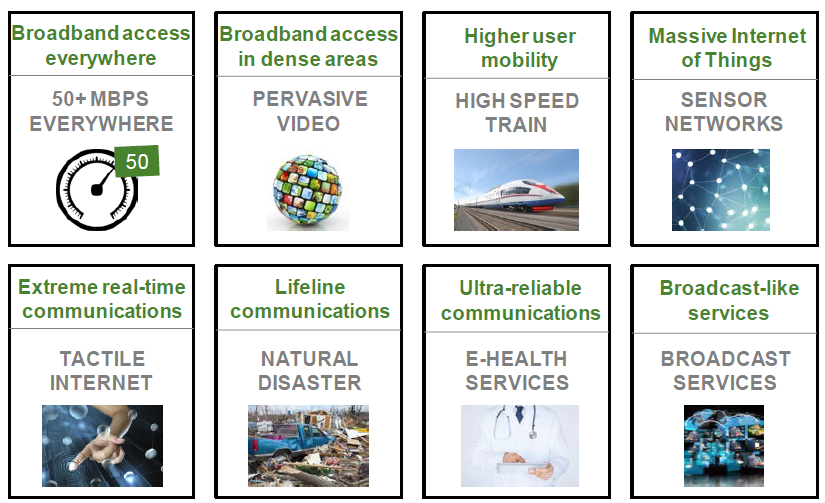 Source: NGMN 5G white paper, executive version
35
Andy Gowans (OFCOM)
(4) Wi-Fi, 5G and above 6GHz use
Mar 2016
Wireless 5G technology: evolution of current standards and integration with new technologies
Wi-Fi
4G
5G
mm-Wave
Low-cost wide area M2M
Low-latency ultra-rel. M2M
2020
2000
2010
2030
36
Andy Gowans (OFCOM)
Mar 2016
Impact of emerging technologies on spectrum
new 
waveforms
LAA
Full duplex
 access
Massive
MIMO
 (<6GHz)
Low-latency/
high-reliability
M2M
MMW
access
Low-cost, 
high volume 
M2M
37
Andy Gowans (OFCOM)
Mar 2016
Mm-Wave: technical assessment
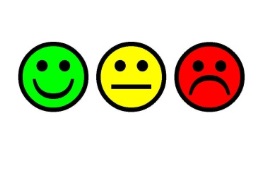 6GHz
60GHz
100GHz
38
Andy Gowans (OFCOM)
Mar 2016
Wide area M2M: is there the need for a completely new design?
Cellular systems have been traditionally designed to work in region R1 and R2, i.e. to maximise the throughput for a given amount of devices

Optimising the system for Regions R3 and R4 might lead to completely different designs 
E.g. coupling between data and control plane, new types of nodes, transmissions optimised for short data blocks, new waveforms,…
data
rate
R2: Ultra-dense
Networks (Mm-Wave)
Physically
impossible
R1: 4G extensions
R4: Low-lat. 
ultra-rel M2M
R3: Low cost
Massive
M2M
# users
Low cost M2M
Extended from P. Popovski, “Ultra-Reliable communications in 5G Wireless Systems”, Arxiv, 2014.
39
Andy Gowans (OFCOM)
Mar 2016
Timeline
3GPP Rel. 16 /
implementation and trials
3GPP Rel. 14-15
3GPP
Rel. 13
First major deployments
expected
2013
2014
2016
2017
2018
2019
2020
2021
2022
2015
NGMN white paper ready (Feb. – Mar.)
WRC 19
Rel. 14 to start major works on 5G (Q4 2015 or Q1 2016)
WRC 15
3GPP SA1 study item (Feb.)
Slide 40
Andy Gowans (OFCOM)
(4) Wi-Fi, 5G and above 6GHz use
Mar 2016
Mm-Wave: WRC-19 future agenda item
Bands marked in red were proposed for studies by five regions
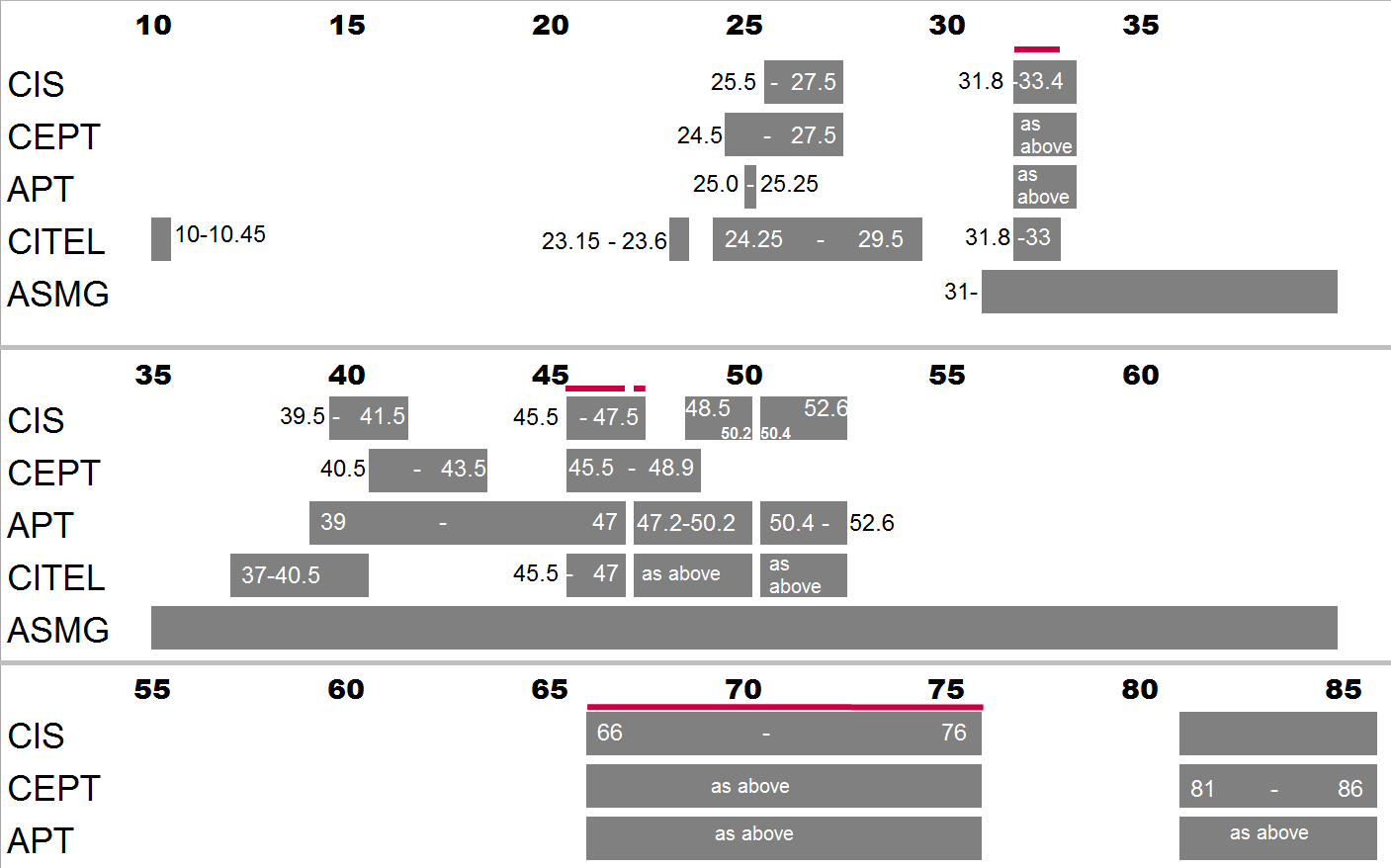 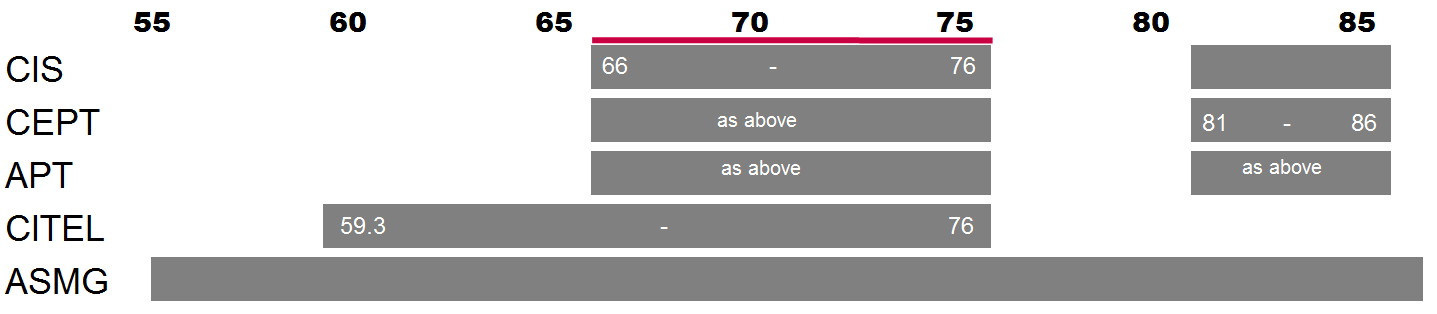 41
Andy Gowans (OFCOM)
(4) Wi-Fi, 5G and above 6GHz use
Mar 2016
NGMN 5G is not only about mm-Wave or even wireless its about easy access to infrastructure for wireless devices 

Frequencies below 6GHz are very important 
for coverage
to provide a consistent QoS across time and space
to support wide-area M2M 
to support ultra-reliable services

5G will be a network for communication and control
 can we use unlicensed spectrum for e.g. car-2-x?
 licensed but not dedicated?

What will be the role of wireless IEEE 802 standards be in 5G?

What about the fixed networks interface with the wireless networks (e.g. higher layer IEEE 802 standards?)
42
Andy Gowans (OFCOM)
(4) Wi-Fi, 5G and above 6GHz use
Mar 2016
Mm-Wave: Where does IEEE 802 fit in?
Wi-Fi in 60GHz  
There is 9GHz (57 – 66GHz) available in Europe with various restrictions.
Different amounts available in the band elsewhere in the world. What are the IEEE 802 plans for :
use of the 60GHz band?  
Target markets for 60GHz products? 
Worldwide allocation of mmWave bands to be allocated in ITU under WRC-19 AI 1.13? Where do 802 fit into the picture?

WRC -19 agenda item
In support of 5G projects the possible agenda item will be targeting a number of bands. What do IEEE 802:
do to engage with 5G projects?
think the balance between LE vs licenced be in mmWave bands?
about possible new allocations in the mmWave band for LE use?
43
Andy Gowans (OFCOM)
(4) Wi-Fi, 5G and above 6GHz use
Mar 2016
BIG ? 
Where does IEEE 802 fit into 5G and mmWave use?
44
Andy Gowans (OFCOM)
CONTENT
Mar 2016
Executive abstract
Future Mobile Data Use 

Spectrum trends below 6GHz 

Future studies in 5GHz

Wi-Fi, 5G and above 6GHz use

Conclusions and points for discussion
45
Andy Gowans (OFCOM)
(5) Conclusions
Mar 2016
Conclusions on future mobile use and spectrum demand below 6GHz
Studies indicate the demand for wireless data services is only going to increase in the future, IEEE 802 technologies will play an important part in that future! 

802/Wi-Fi sits alongside mobile networks as a way of delivering data to consumers and there will be a continued increasing demand for IEEE 802 services in the future. 

It is not clear what the future balance of exempt vs licenced for wireless data traffic will be. Evidence is needed from IEEE802 to support spectrum estimates!

We support the introduction of LAA/LTE(U) assuming fair and equitable sharing protocols has been implemented in order to protect consumers.  

BIG ? 
What are the IEEE 802 industry’s future spectrum needs?
46
Andy Gowans (OFCOM)
(5) Conclusions
Conclusions on 5GHz studies
Mar 2016
5 GHz bands will be an important factor in meeting the increasing data demand for LE services, but expansion into additional parts of the 5 GHz spectrum is not guaranteed. More evidence on future spectrum needs is needed from Wi-Fi industry!

Substantial Regulator and Wi-Fi community resources will be needed for studies in 5GHz bands.        

Mitigation techniques to enable new Wi-Fi spectrum allocations are going to be difficult and time consuming to get approval for. 

Spectrum requirement studies may have to be more focussed in the areas where the most beneficial future demand will be. 

BIG ? 
How much industry support and resource will be available for the 5GHz studies?
47
Andy Gowans (OFCOM)
(5) Conclusions
Mar 2016
Conclusions on 5G and mmWave bands
5G is about integrating a number of services and technology into an overall network platform.

5G is not only about mm-wave bands, frequencies below 6GHz will be important for 5G use cases.  

Future WRC-19 agenda (1.13) for mmWave bands is being driven by requirements for future LTE licenced spectrum requirements coming out of the 5G work. Where do IEEE802 fit into this?

It is not clear at this time what the plans of the IEEE 802 is for the 60GHz band and it is not clear where this fits into the 5G thinking. 

It is not clear if there is a need to look for more LE spectrum in the mmWave bands beyond current 60GHz.
BIG ? 
Where does IEEE 802 fit into 5G and mmWave use?
48
Andy Gowans (OFCOM)
Mar 2016
Thanks Any Questions!
Contact Details: 
Andy Gowans OFCOM UK

Email : Andrew.gowans@ofcom.org.uk
49
Andy Gowans (OFCOM)